Mediation in the EFL Classroom
Oxana Creanga
The Concept of Mediation
Defined as a language activity in which “the user/learner acts as a social agent who creates bridges and helps to construct or convey meaning, sometimes within the same language, sometimes from one language to another (cross-linguistic mediation)” [1, p. 103].
Scope of Mediation
Brian North and Enrica Piccardo, distinguish four types [7, p. 85]: 
Linguistic mediation includes both the interlinguistic and intralinguistic areas. 
Cultural mediation occurs in any linguistic mediation that tries to facilitate understanding. 
Social mediation refers to the situation when the language user acts as an intermediary, helping interlocutors to communicate who are unable to communicate with each other through(re)formulation of a text, the (re)construction of the meaning of a message” [8, p. 9].
Pedagogic mediation:
       Facilitating access to knowledge, encouraging other people to develop their thinking (cognitive mediation: scaffolding);
       Cooperatively creating meaning as a member of a group in different learning environments (cognitive mediation: collaborative);
      Ensuring the conditions for the above by creating, organizing, and controlling space for creativity (relational mediation), i.e. establishing relationships and rapport, organizing work, integrating certain individuals, keeping people on tasks, preventing trouble, resolving problems, etc.” [Ibidem].
CEFR Companion Volume with New Descriptors (2018) – a broader view on mediation
1. Mediating a text - reformulating and relaying to another person the content of a text to which they do not have access, often because of linguistic, cultural, semantic or technical barriers. The notion has been further expanded to include mediating a text for oneself through such activities as taking notes or expressing responses to creative and literary texts [Ibidem, p. 106]. 

2. Mediating concepts refers to the process of constructing and elaborating meaning, knowledge both individually (for oneself) and socially, i.e. facilitating understanding for others [Ibidem]. 

3. Mediating communication involves creating space, managing tensions aimed at facilitating understanding and ensuring “successful communication between users/learners who may have individual, sociocultural, sociolinguistic or intellectual differences in standpoint” [Ibidem].
Scales for Mediation
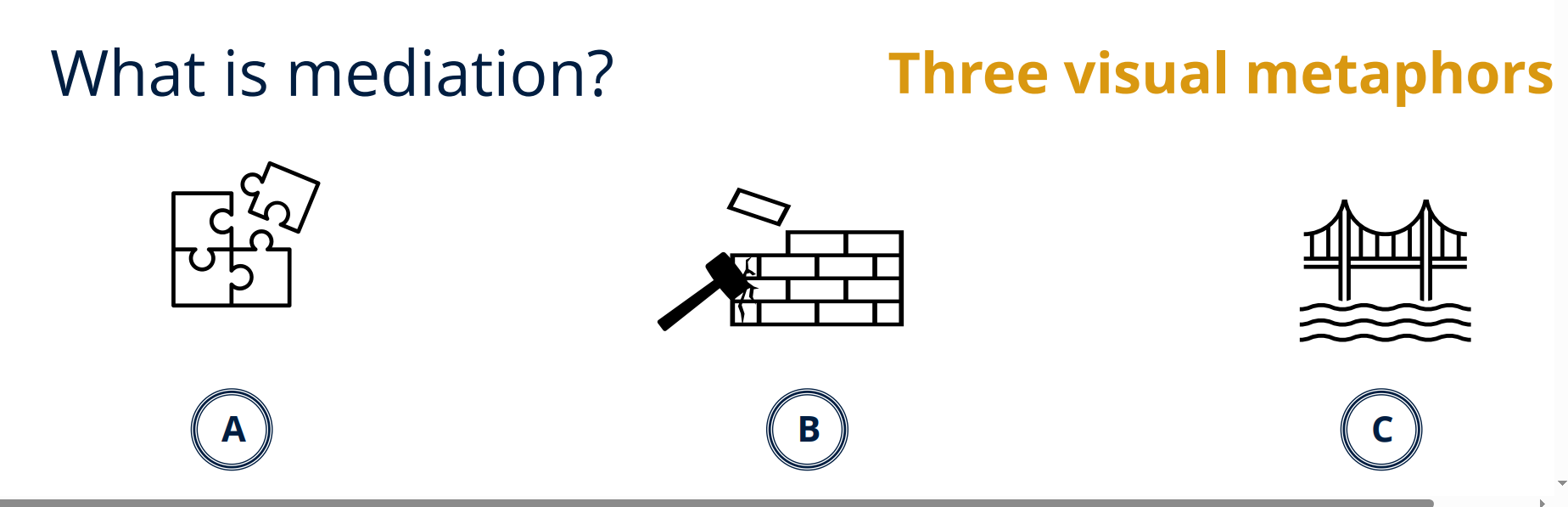 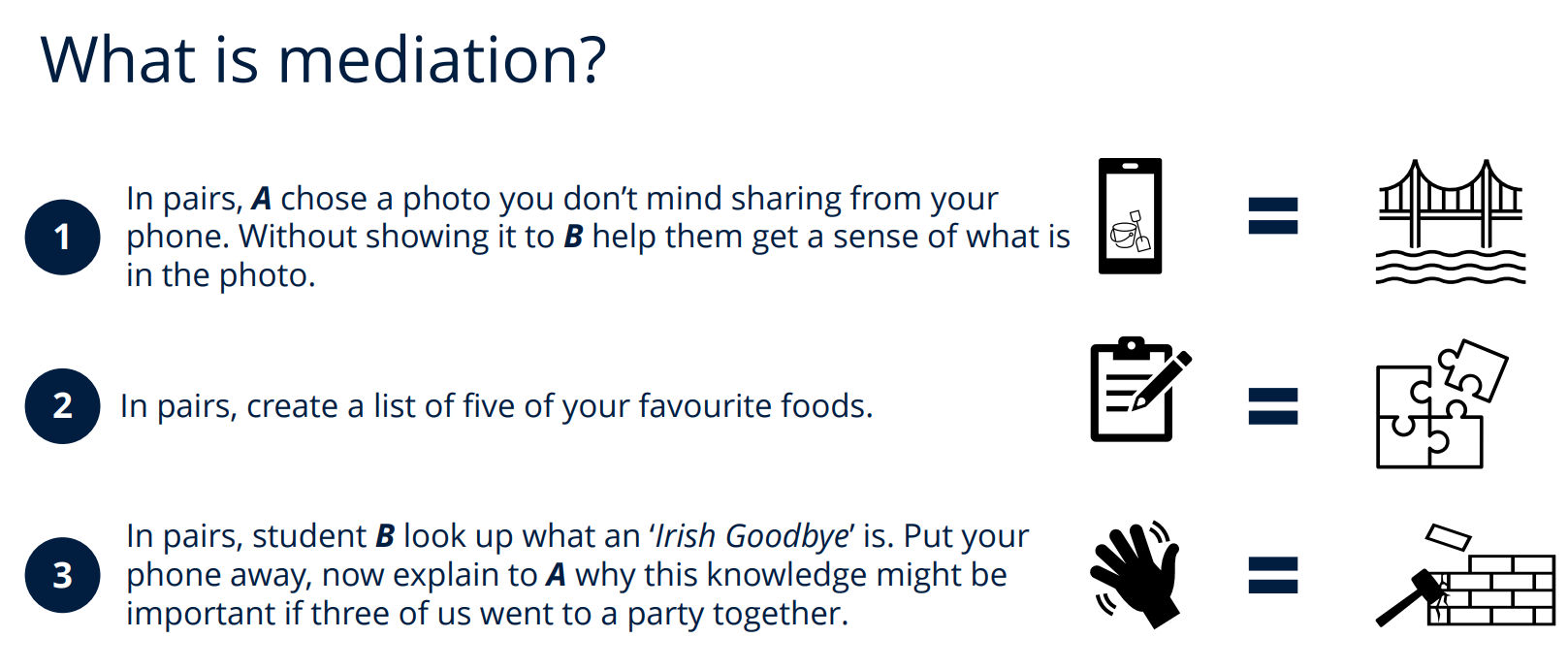 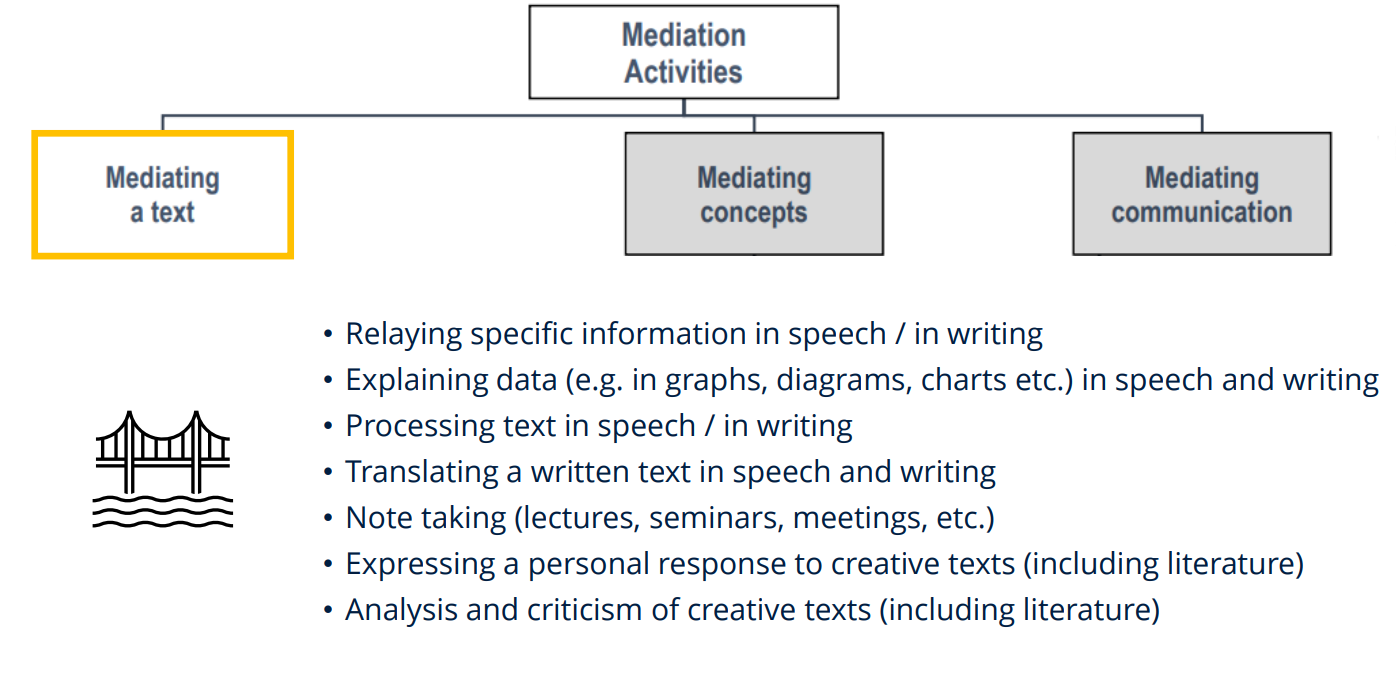 Example of mediating a text
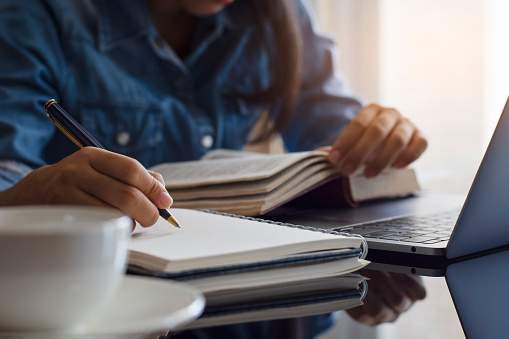 Processing text in speech B1

Can summarise simply (in Language B) the main information content of straightforward texts (in Language A) on familiar subjects.
Example of mediating at lower levels

Relaying specific information in speech A2
Can relay (in Language B) in a simple way a series of short, simple instructions provided the original speech (in Language 
A) is clearly and slowly articulated.
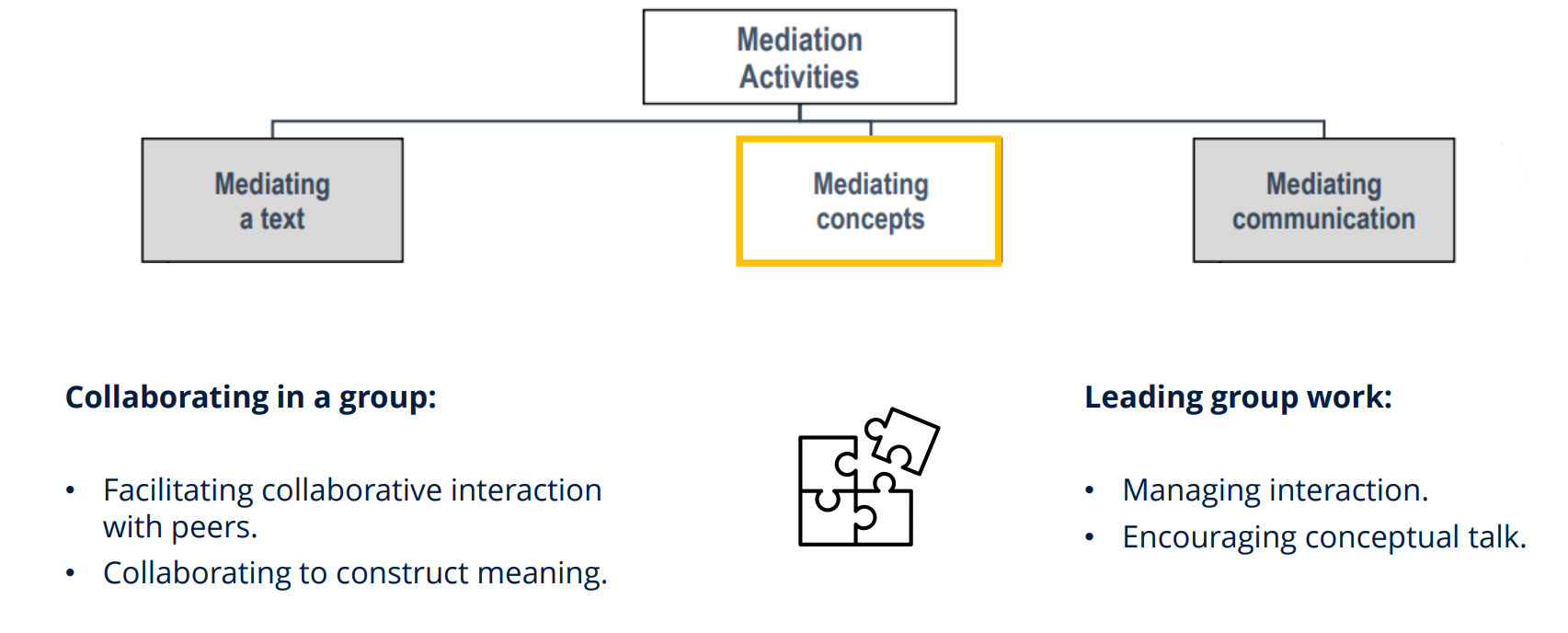 Example of mediating concepts
Facilitating collaborative interaction with peers B1+

Can collaborate on a shared task, for example formulating and responding to suggestions, asking whether people agree, and proposing alternative approaches.
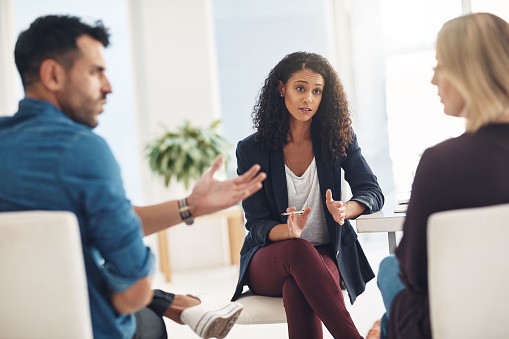 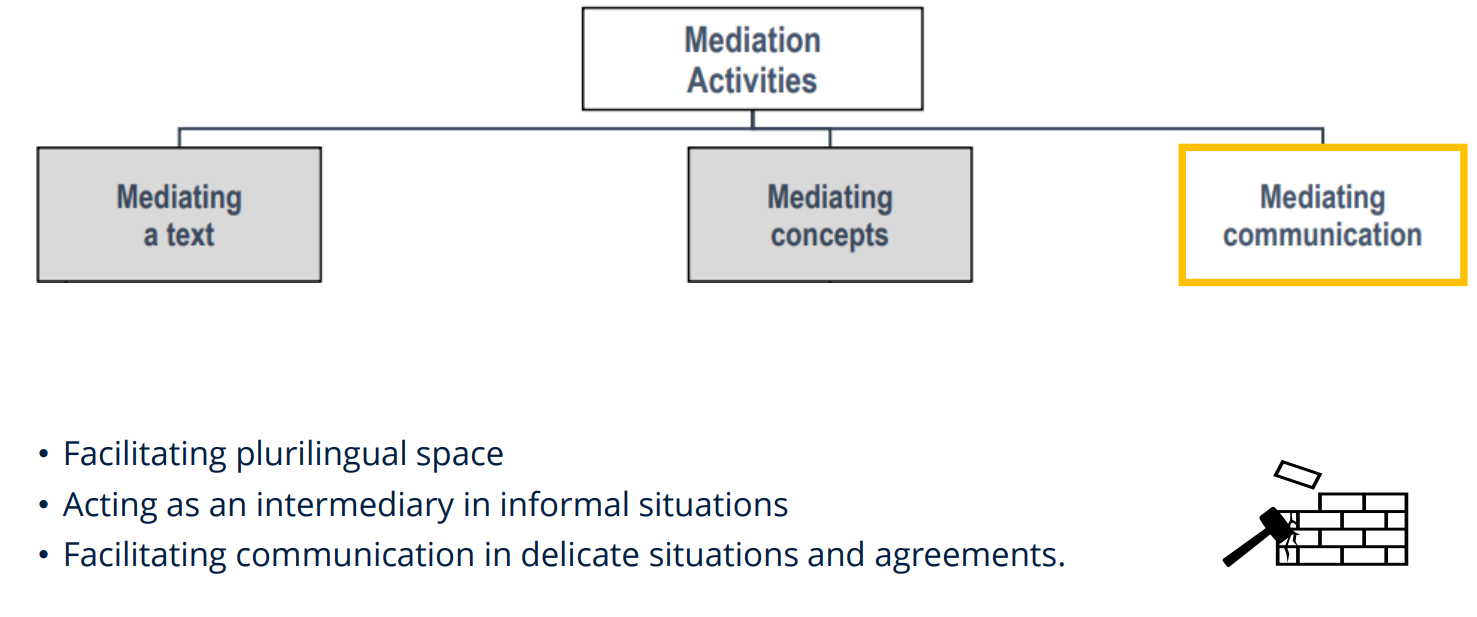 Example of mediating communication
Facilitating communication in delicate situations and disagreements B2

Can summarise the statements made by the two sides, highlighting areas of 
agreement and obstacles to agreement.
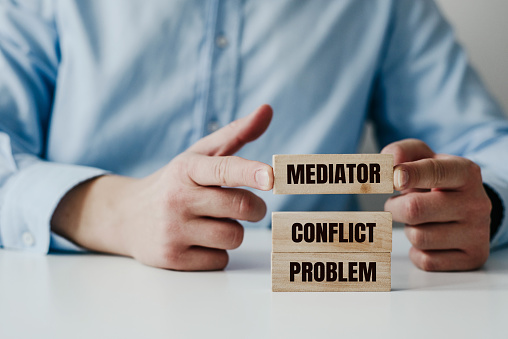 Mediating strategies
Strategies to explain a new concept:
1. linking to previous knowledge: 
2. breaking down complicated information, 
3. adapting language. 

     Strategies to simplify a text:
1. amplifying a dense text 
2. streamlining a text [Ibid, p. 127-128].
Linking to previous knowledge
Determine the strategy:

The mediator may explain new information by making comparisons, by describing how it relates to something the recipient already knows or by helping recipients activate previous knowledge, etc. Links may be made to other texts, relating new information and concepts to previous material, and to background knowledge of the world.
Amplifying text
Determine the strategy:

Density of information is often an obstacle to understanding. This scale is concerned with the expansion of the input source (spoken or written) through the inclusion of helpful information, examples, details, background information, reasoning and explanatory comments.
Streamlining text
Determine the strategy:

This scale is concerned with the opposite to Amplifying: condensing a written text to its essential message(s). This may involve expressing the same information in fewer words by eliminating repetition and digressions, and excluding those sections of the source that do not add relevant new information. However, it may also involve regrouping the source ideas in order to highlight important points, to draw conclusions or to compare and contrast them.
Breaking down complicated information
Determine the strategy:

Understanding can often be enhanced by dividing complicated information into constituent parts, and the showing how these parts fit together to give the whole picture.
Adjusting language
Determine the strategy:

The user/learner may need to change his/her language and paraphrase the content of a text in order include the content appropriately in a new text of a different genre and register. This may be done through the inclusion of synonyms, simplification or other types of paraphrasing.
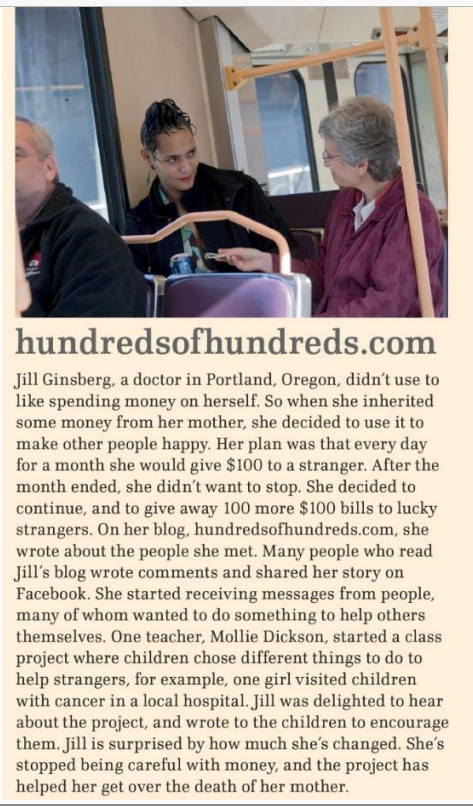 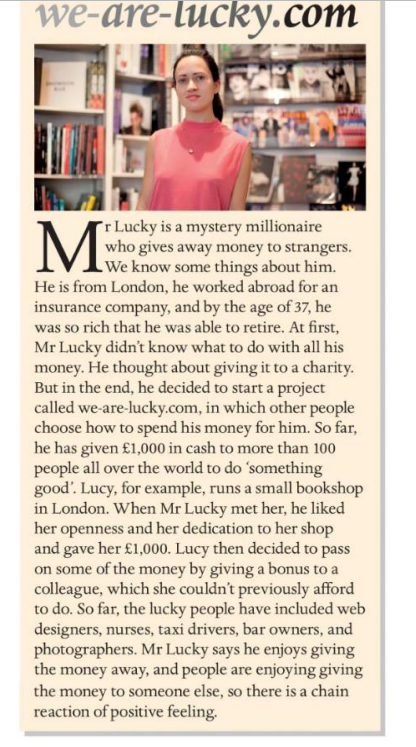 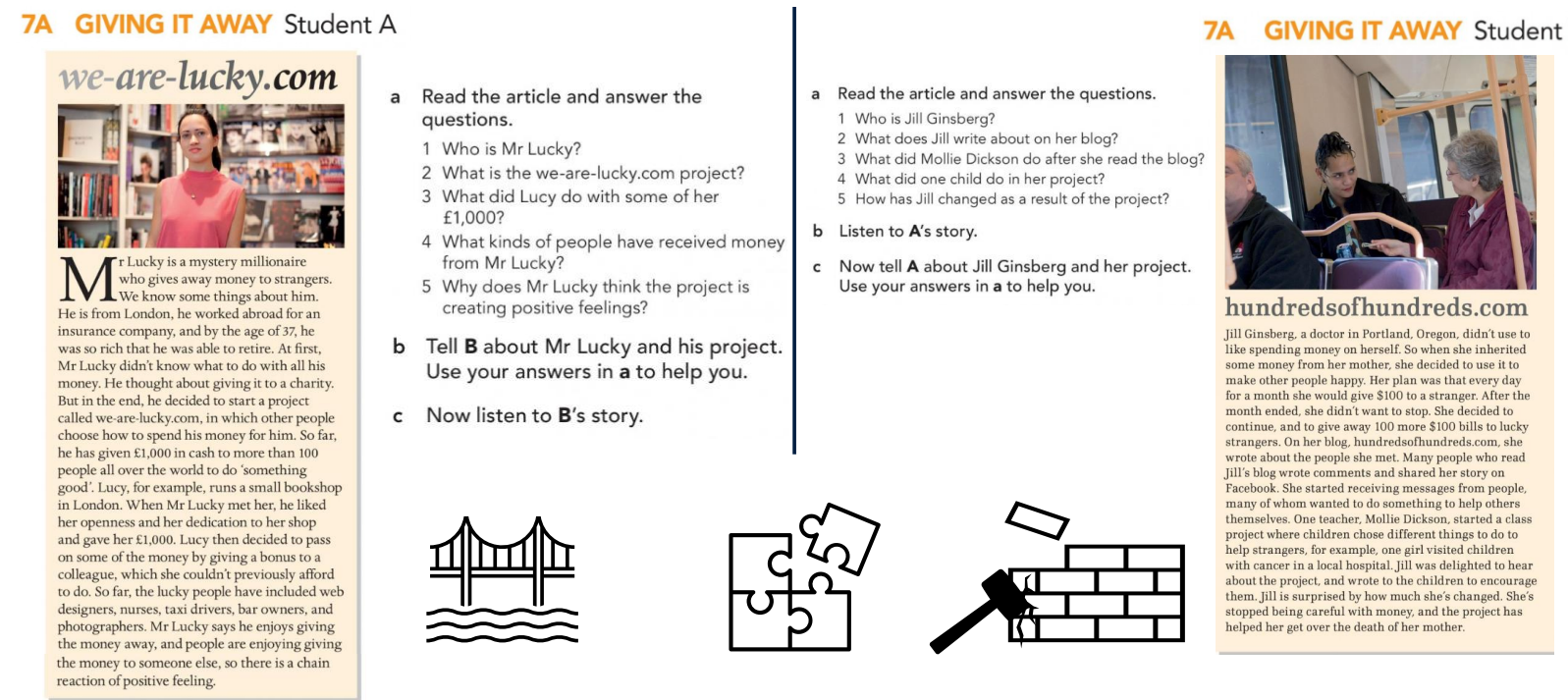 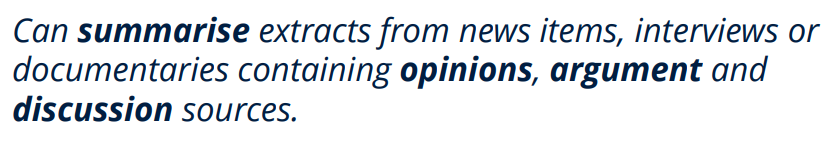 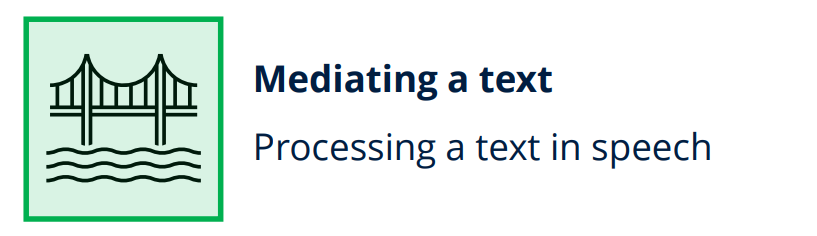 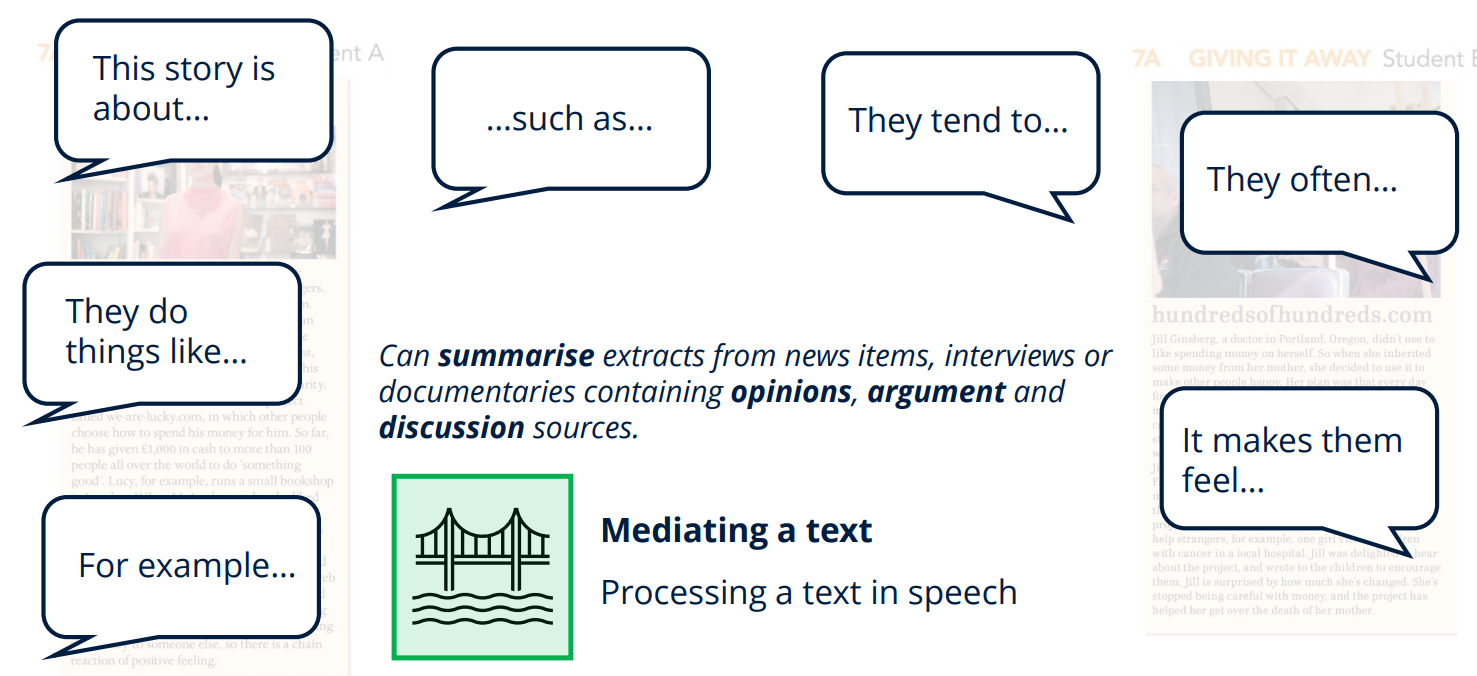 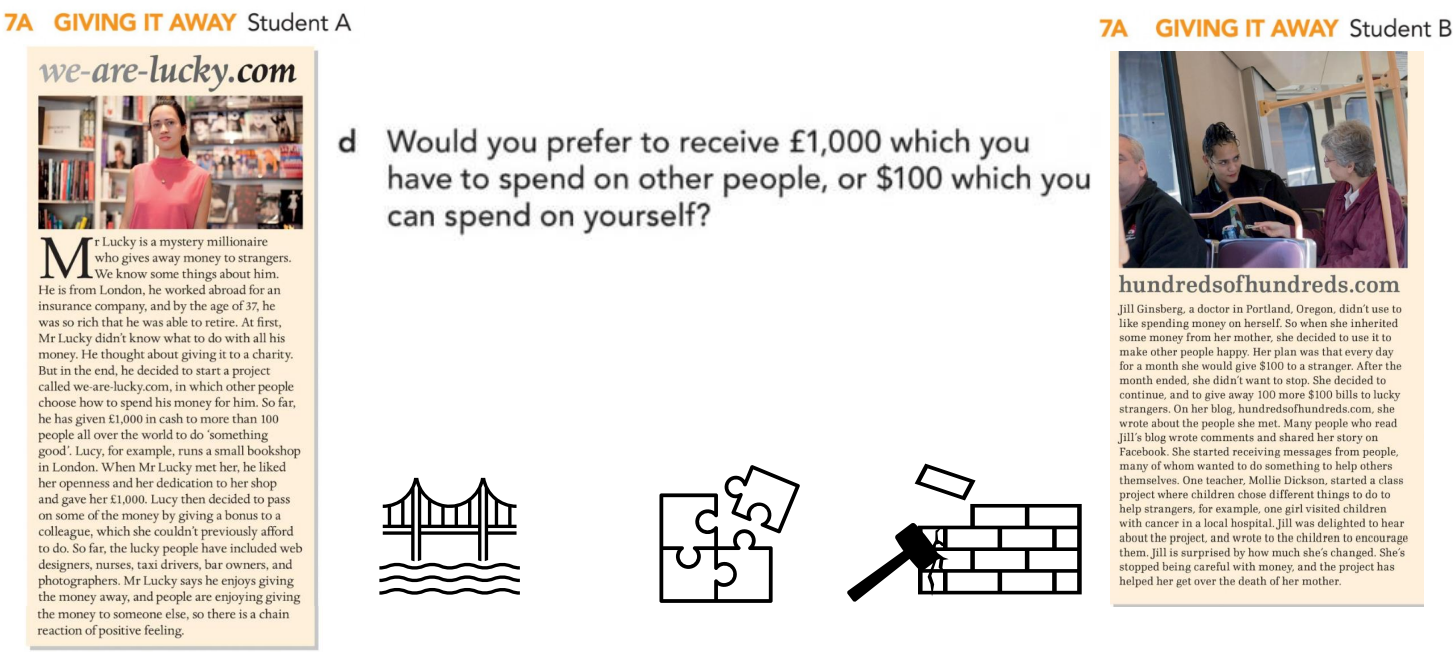 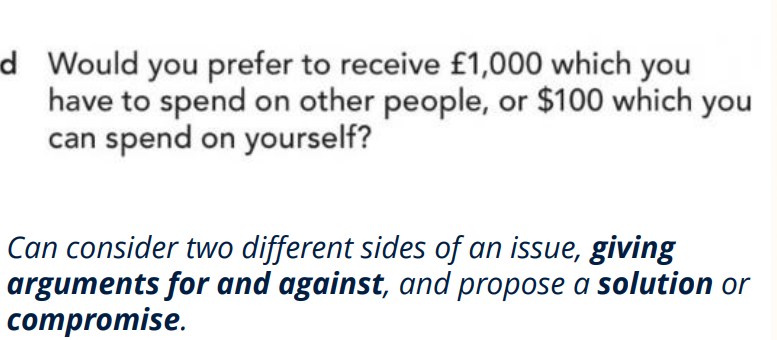 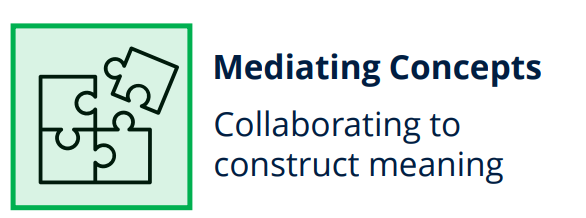 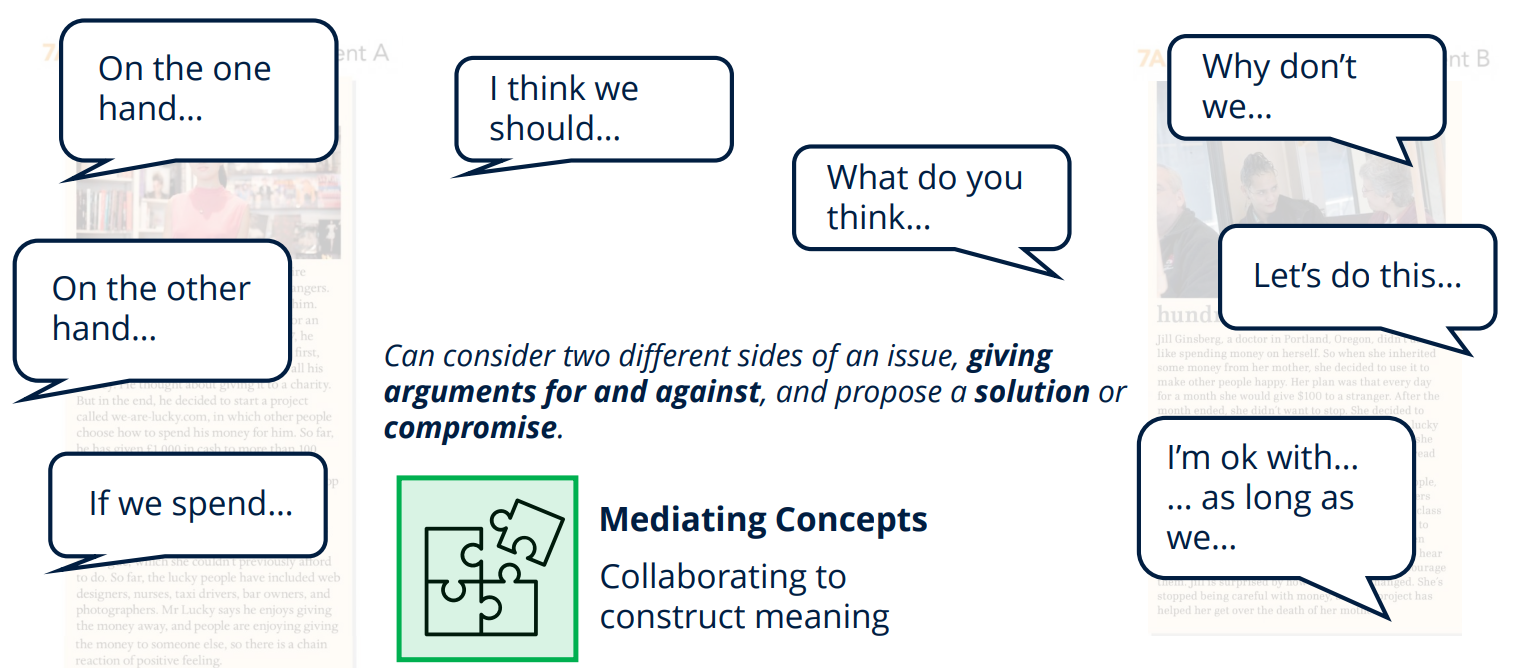 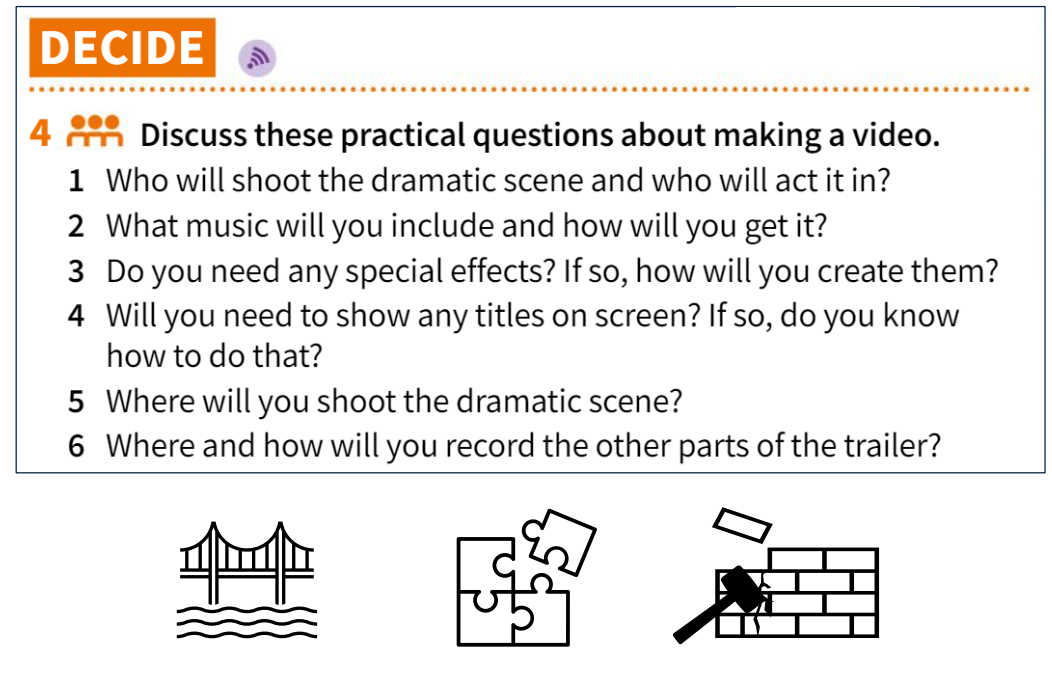 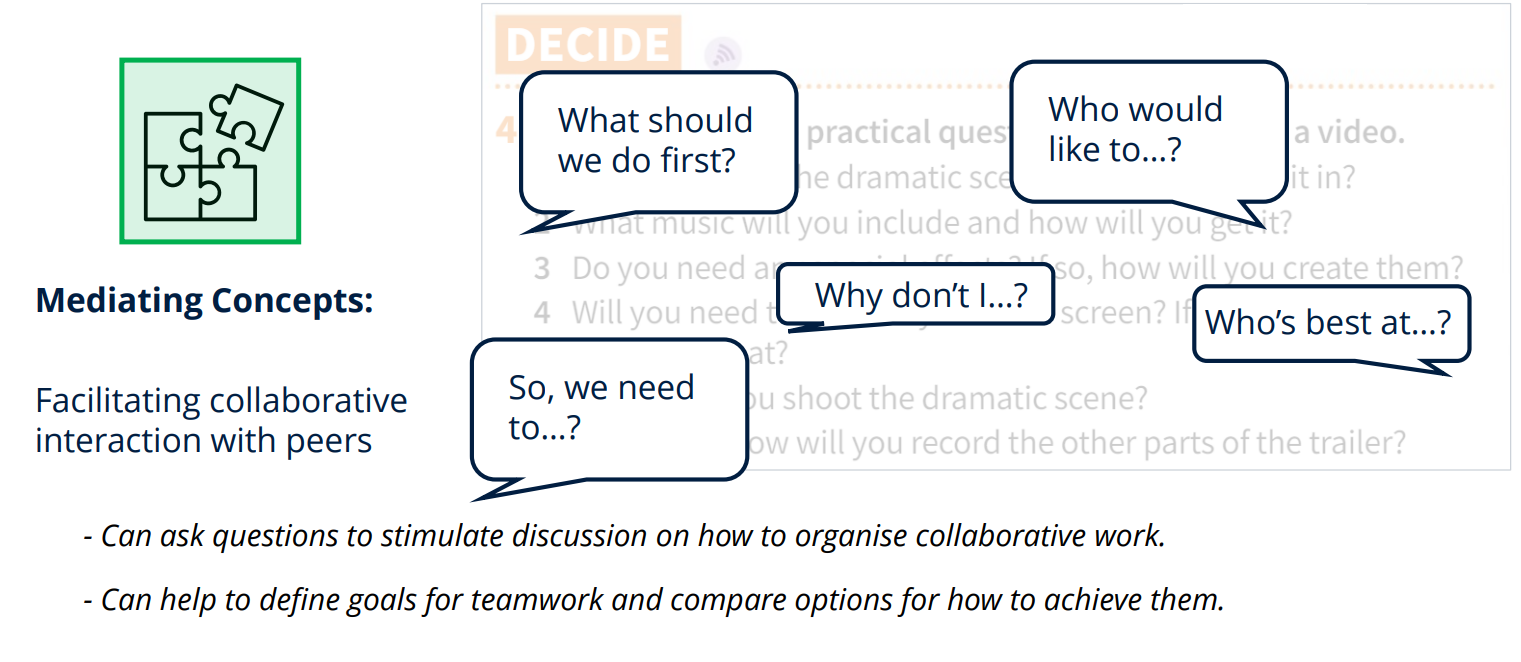 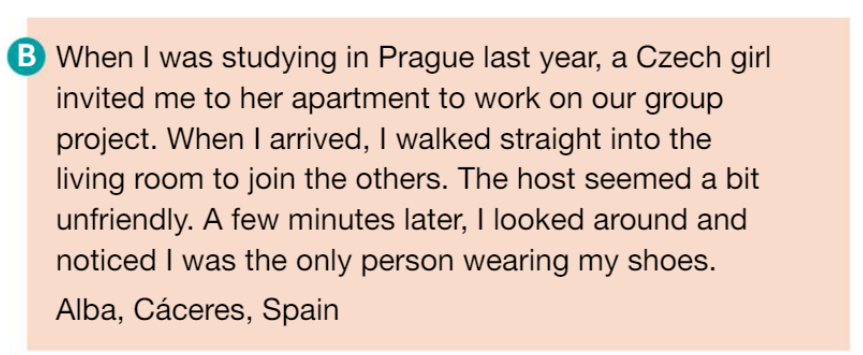 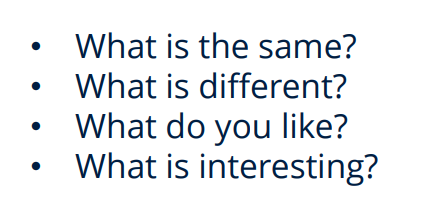 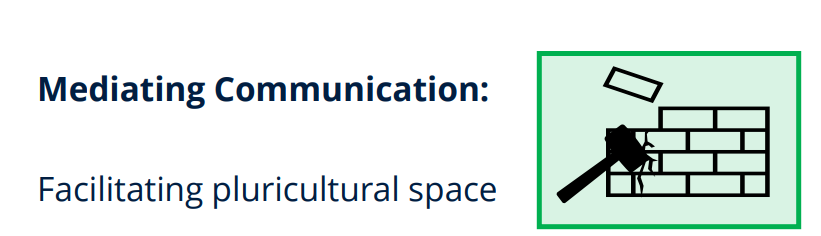 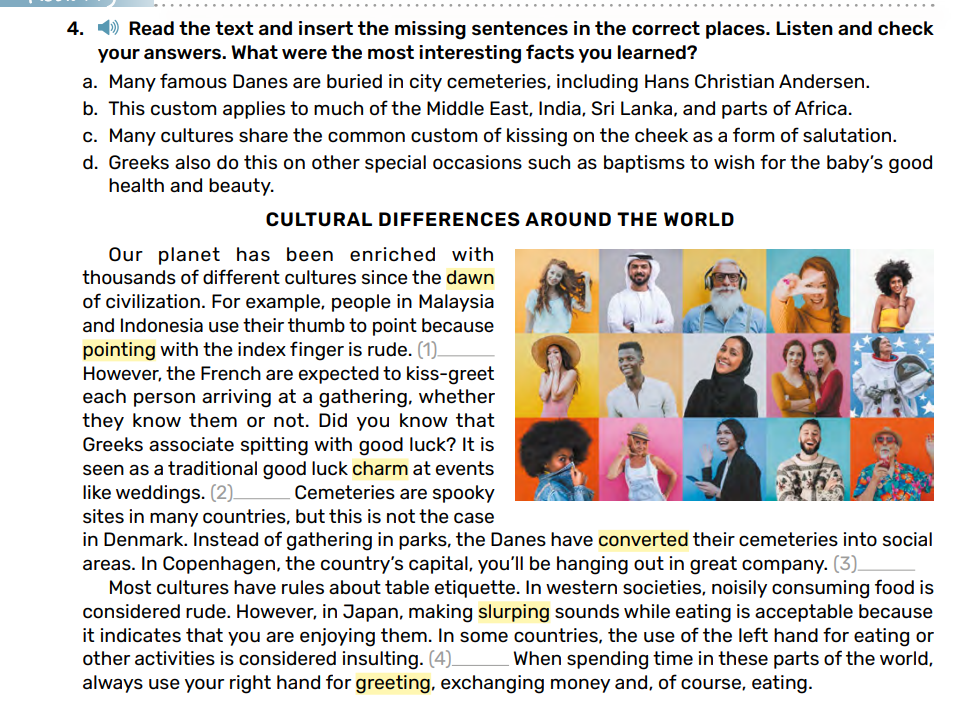 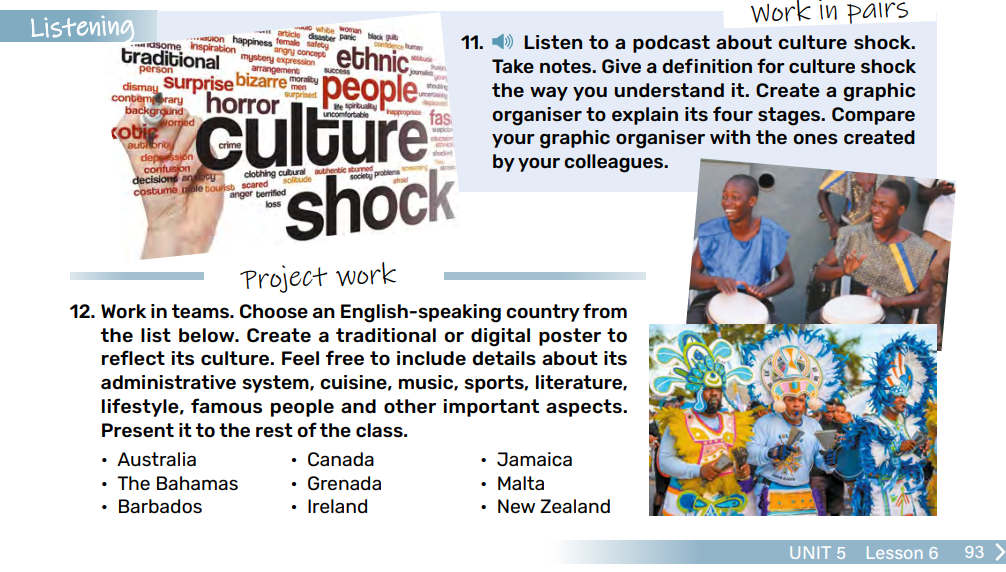 Implementing Mediation Tasks
Adapting existing tasks. Different types of speaking and writing tasks that involve learners reformulating information from something they have understood, or involve teamwork can be further developed, altered to meet the conditions for mediation.
Adapting CEFR descriptors. The CEFR descriptors can be freely adapted to devise mediation activities provided the teacher selects just one mediation descriptor for the target level and brainstorms tasks that would materialize them in their classroom.
Making use of learners’ interests. Learners’ own interests can be a rich source of mediation activities. If students have the possibility to explore topics online, then this can be a very motivating way of mediating information and ideas between classmates, e.g. in peer presentations.
Embracing project-based learning. Projects are good opportunities for mediation as their key feature is that learners work towards producing something meaningful and for which they feel ownership, e.g. devising a plan for a class excursion.
Task #1
Create a list of local traveling destinations for a foreign visitor following the steps below:
Study in groups a number of travelling brochures, in either your first language or English that present various local traveling destinations.
Choose five best places and provide for each the following details: brief summary of the setting that highlights the geographic, historic or cultural importance of the place, location, including a map, distance from the airport, and types of accommodation available.
Subsequently, representatives from each group briefly summarize their presentation in open class while their colleagues take notes.

The tasks involves: relaying specific information, translating, and note-taking. Moreover, it involves collaboration on simple shared tasks and work towards a common goal in a group.
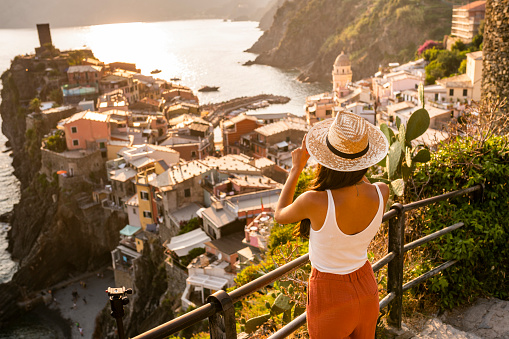 Task #2
The task is based on an excerpt of a legal text aimed primarily at teaching topical vocabulary or familiarizing learners with key notions related to the legal system of an English-speaking country. After carrying out a number of vocabulary-related activities, learners may continue with some mediating tasks, such as:
Learners are asked to rewrite the passage in “plain English”, i.e. using neutral vocabulary as if they were explaining it to a friend. Alternatively, they are asked to translate it into their own language.
Learners then use the rewritten or translated passage as a basis for reconstructing the original text from memory. They then compare the reconstruction with the original.
As a follow-up activity might be to ask learners to research and summarize in English the given aspect of legal system in their own country. 
Besides translation, the latter task contains processing text operations [15, p. 111].
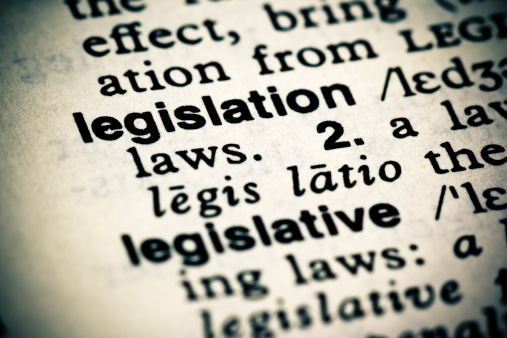 Task #3
At the beginning of the year, students chose a book they will read throughout the course. 
Periodically the teacher sets aside class time to discuss plot, characters and themes. 
At the end of each session students are asked to write a summary of what they discussed.
The teacher gathers their summaries in a class logbook, which at the end of the course the students can look back at to write reviews. This can subsequently be compiled together in a class magazine. 
Expressing a personal response to creative texts (including literature)
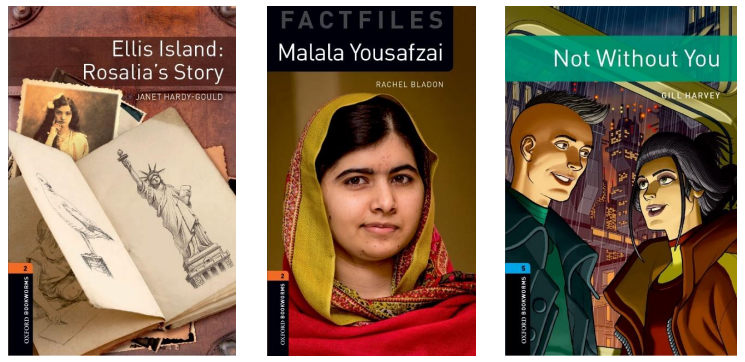 Task #4
Pyramid discussions is another task that involves collaborative interaction with peers in order to construct meaning. It is effective for simple problem-based discussions, especially with item selection tasks, e.g. What are the most useful things if you are shipwrecked on a desert Island? or list sequencing tasks, e.g. Put these items in order of importance [19, p. 218].
The teacher introduces the problem using a list on the board or on handouts.
Students start with individual reflection on a possible solution.
Students are then paired off to discuss and come to a compromise/solution. They should reach this solution before they move to the next stage.
The teacher combines the pairs to make fours, again they need to reach an agreement/ solution.
Each four is joined with other four, or in a smaller class, with all the others. When the whole class comes together, the teacher sees if they can reach one class solution.
Classroom opportunities for mediation
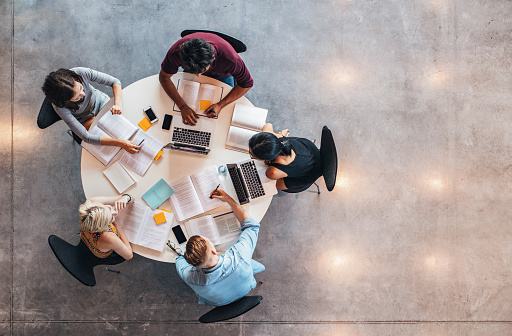 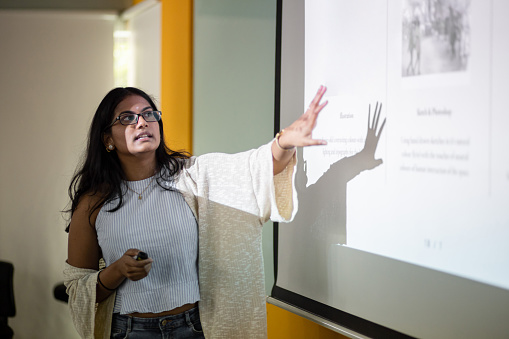 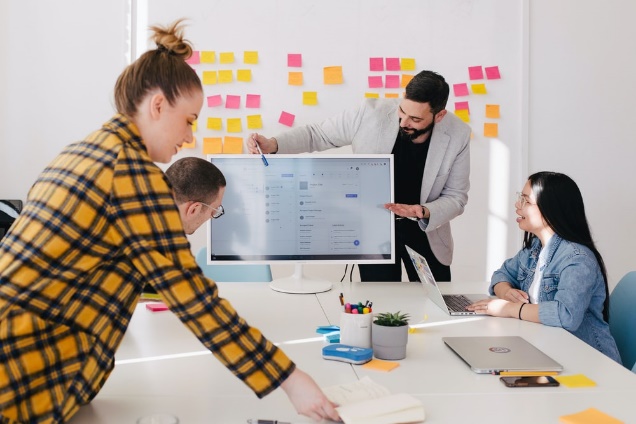 Team work
Presentation
Information gap
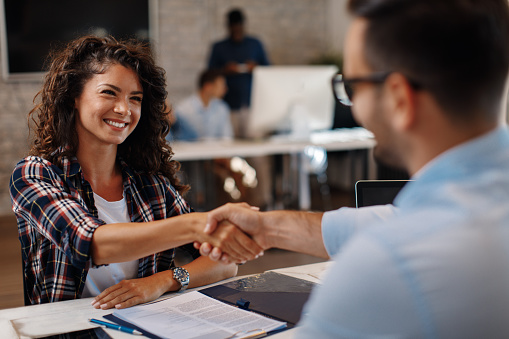 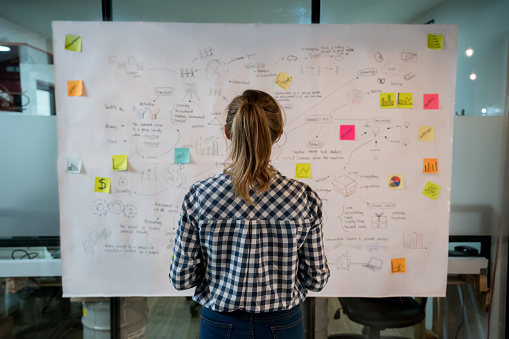 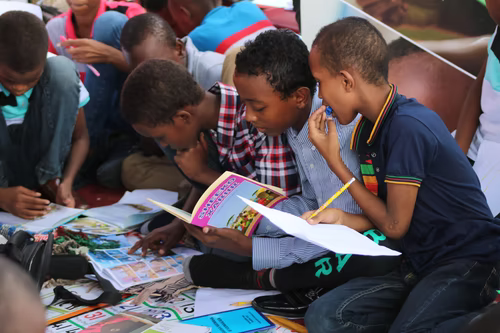 Peer support
Projects
Simulations
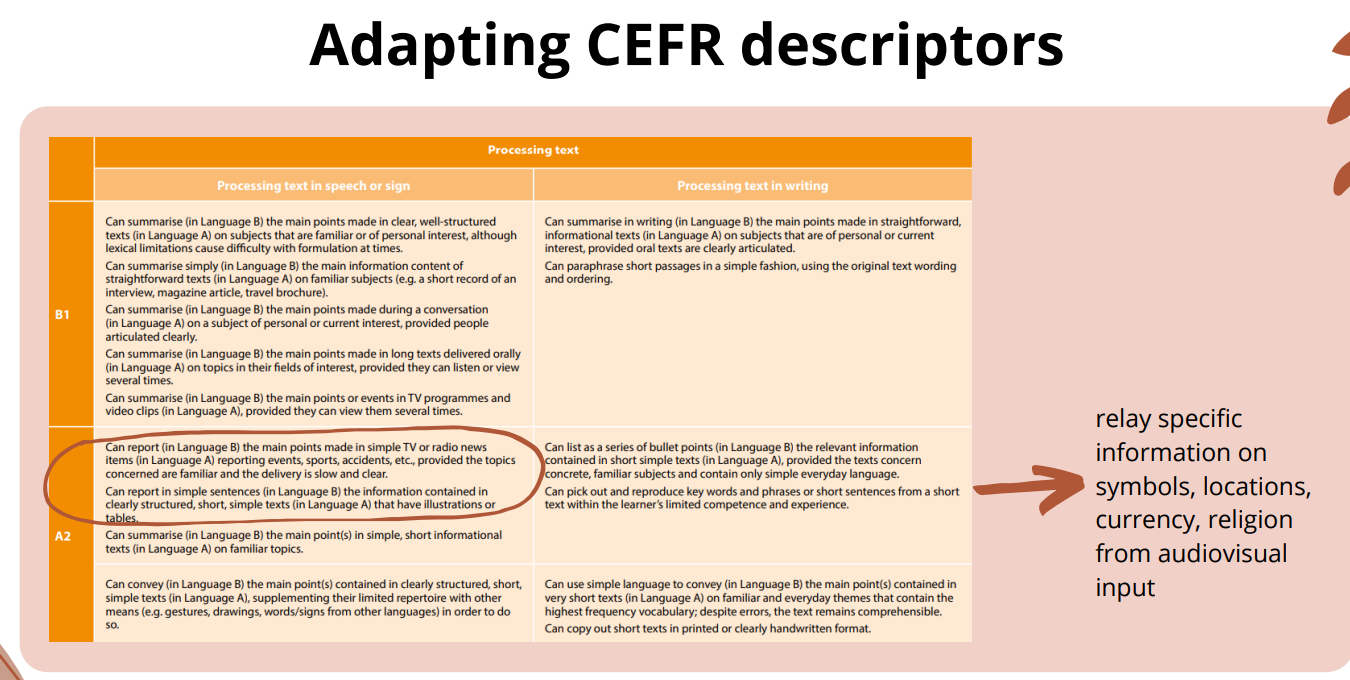 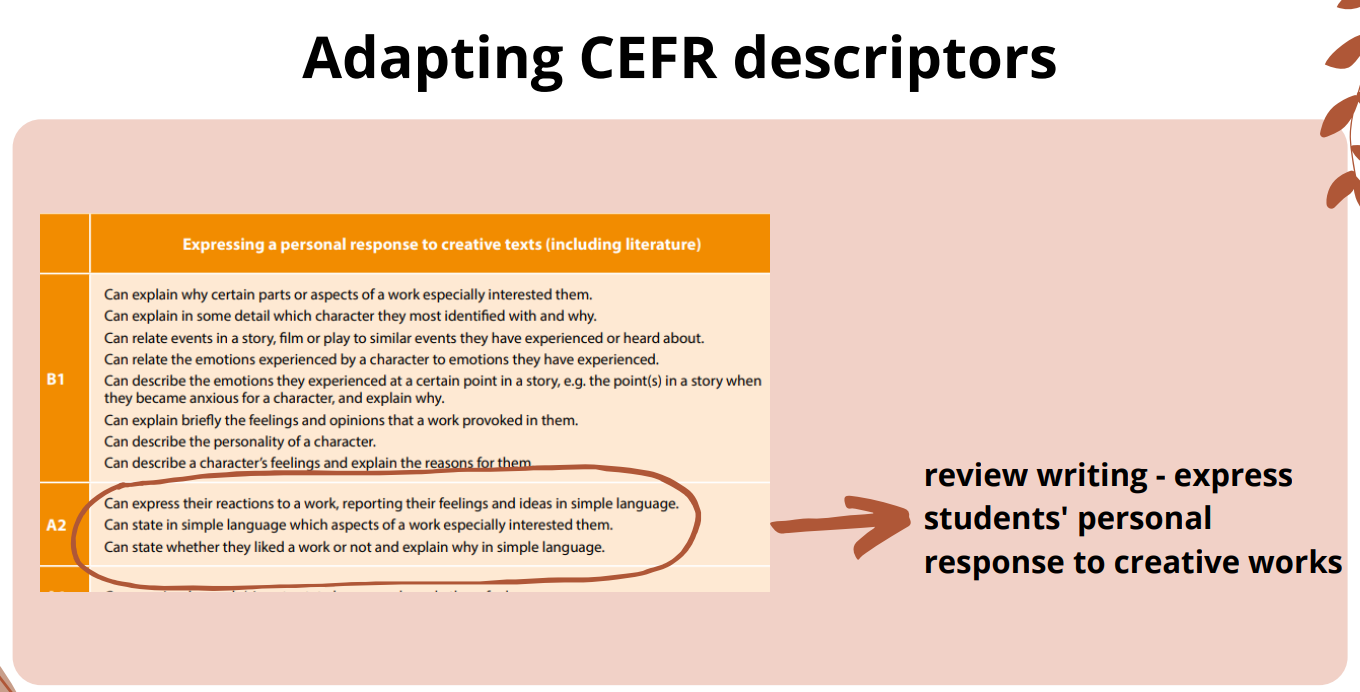 Conclusions
Mediation activities involve an integration of two or more of the language activities, i.e.  reception, production, and interaction.
The CEFR Companion Volume with New Descriptors is a rich resource for devising mediation tasks as it provides teachers and materials writers with detailed descriptors for each of the activity types and for each level of language proficiency. Practical ideas include: the types of source texts students can be exposed to, the types of skills required to approach the text in each activity, the type of output students should be able to produce, and the mediation strategies students have to employ in order to complete the task.
Although mediation is a relatively new term in language teaching, it has long played a part in many of EFL classroom practices as it shares common principles with cooperative learning and peer teaching in which language acquisition is enhanced by students’ interaction in the target language and the development of social skills.
References
COUNCIL OF EUROPE. Common European Framework of Reference for Languages: Learning, Teaching, Assessment. Companion Volume with New Descriptors. Strasbourg: Council of Europe, 2018, [online] https://rm.coe.int/cefr-companion-volume-with-new-descriptors-2018/1680787989 (accessed in March 2020).
NORTH, B., PICCARDO, E. Mediation and the Social and Linguistic Integration of Migrants: Updating the CEFR Descriptors. In: I.C. Beacco et al. (Eds.), The Linguistic Integration of Adult Migrants. De Gruyter Mouton, 2017, p. 83-90. ISBN 9783110477498.
NORTH, B., PICCARDO, E. Common European Framework of Reference for Languages: Learning, Teaching, Assessment. Developing Illustrative Descriptors of Aspects of Mediation for the CEFR, [online] https://rm.coe.int/common-european-framework-of-reference-for-languages-learning-teaching/168073ff31 (accessed in March 2020).
STATHOPOULOU, M. Cross-Language Mediation in Foreign Language Teaching and Testing. Ontario: Multilingual Matters, 2015. 305 p. ISBN 1783094117.
GOODIER, T. Focus on Mediation in English Language Teaching. [online] www.oup.com/elt/expert (accessed in July 2020).
CHIAPPINI, R., MANSUR, E. Advancing Learning: Mediating a Text: A Practical Guide to Task Creation. [online] https://macmillanenglish.com  (accessed in July 2020).
THORNBURY, S. How to Teach Vocabulary. Edinburgh Gate: Pearson Education Limited, 2006. 185 p. ISBN 8131702359.
SCRIVENER, J. Learning Teaching: The Essential Guide to English Language Teaching. London: Macmillan Education, 2011. 416 p. ISBN 0230729843 
Helping our Students Develop Mediation Skills​ - National Geographic Learning Webinars (eltngl.com) 
https://events.oup.com/oxford-university-press/How-to-teach-mediation-skills-in-the-secondary-classroom
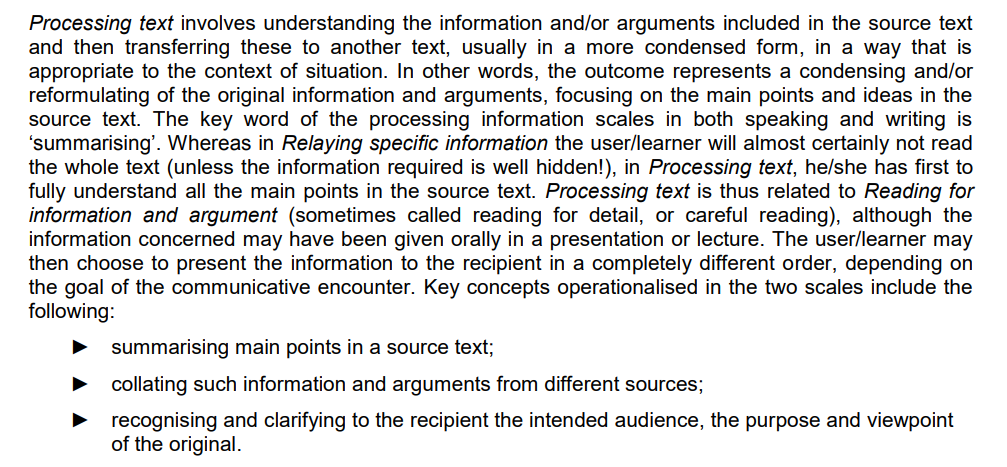 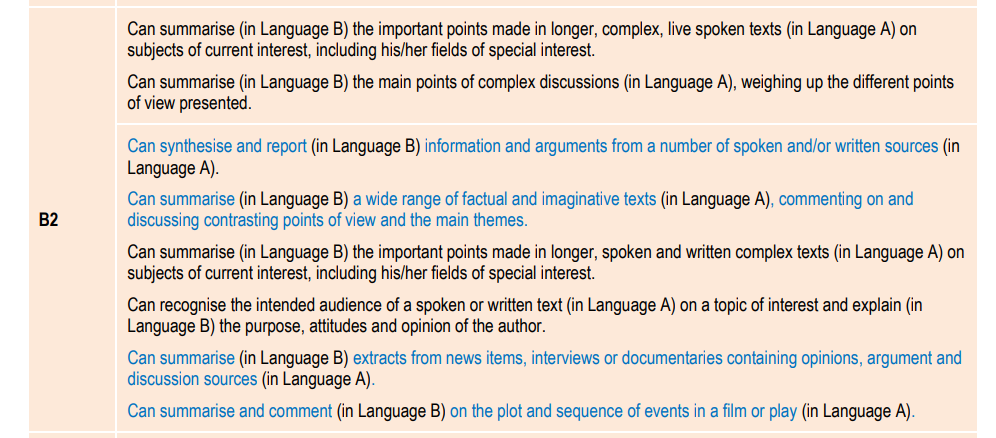 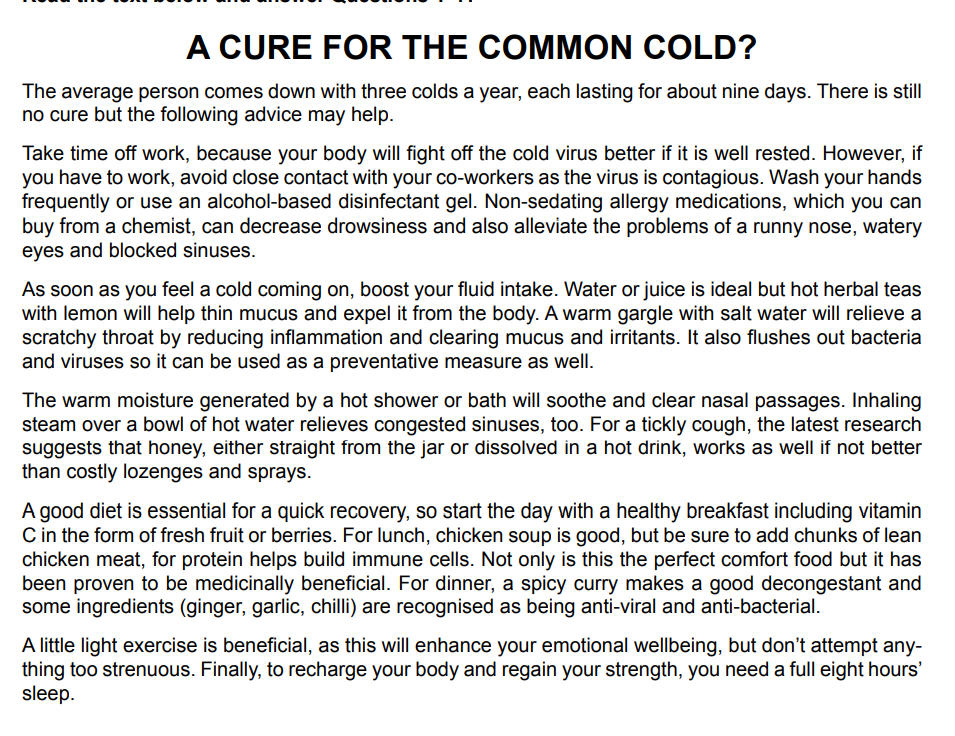 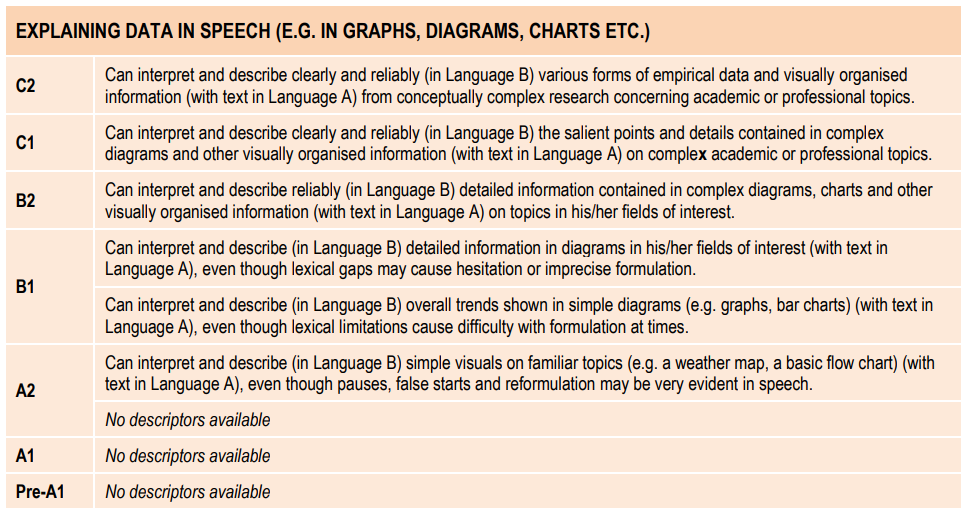 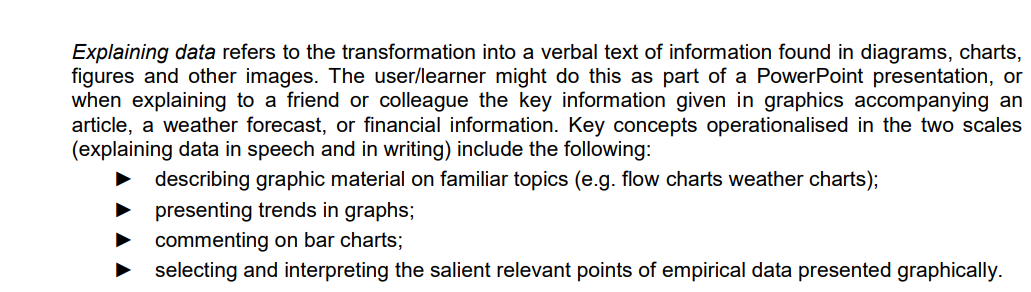 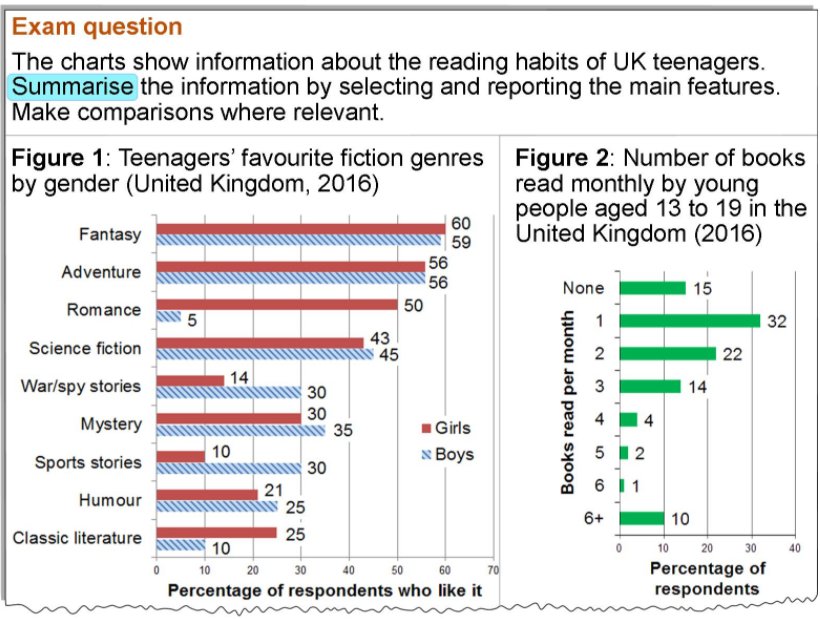 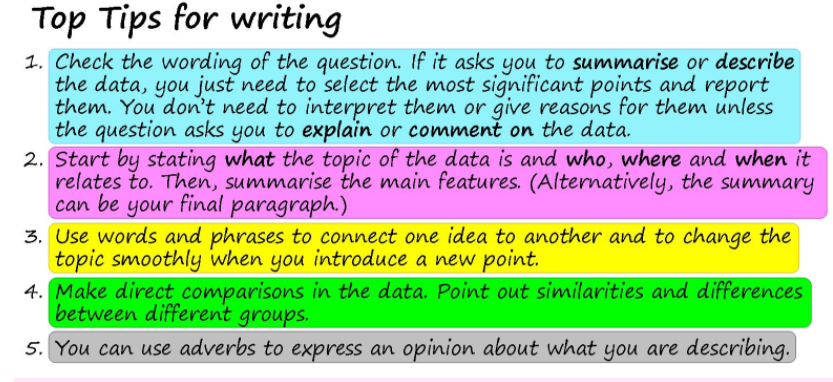